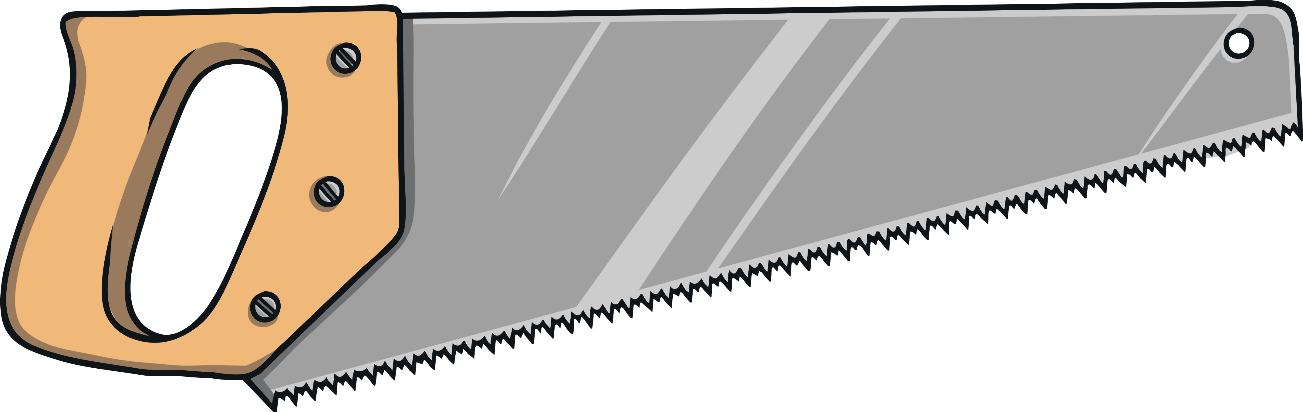 saw
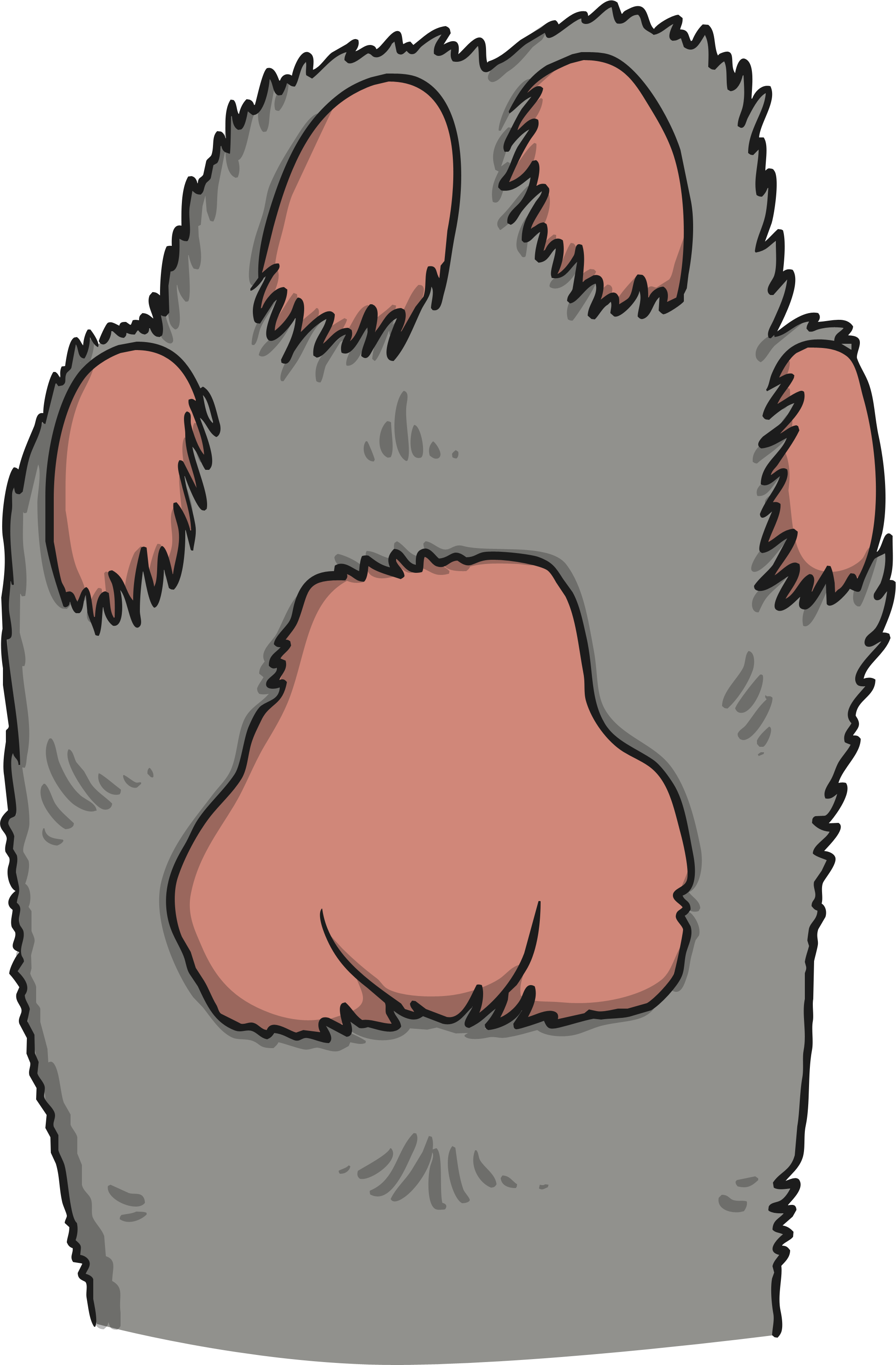 paw
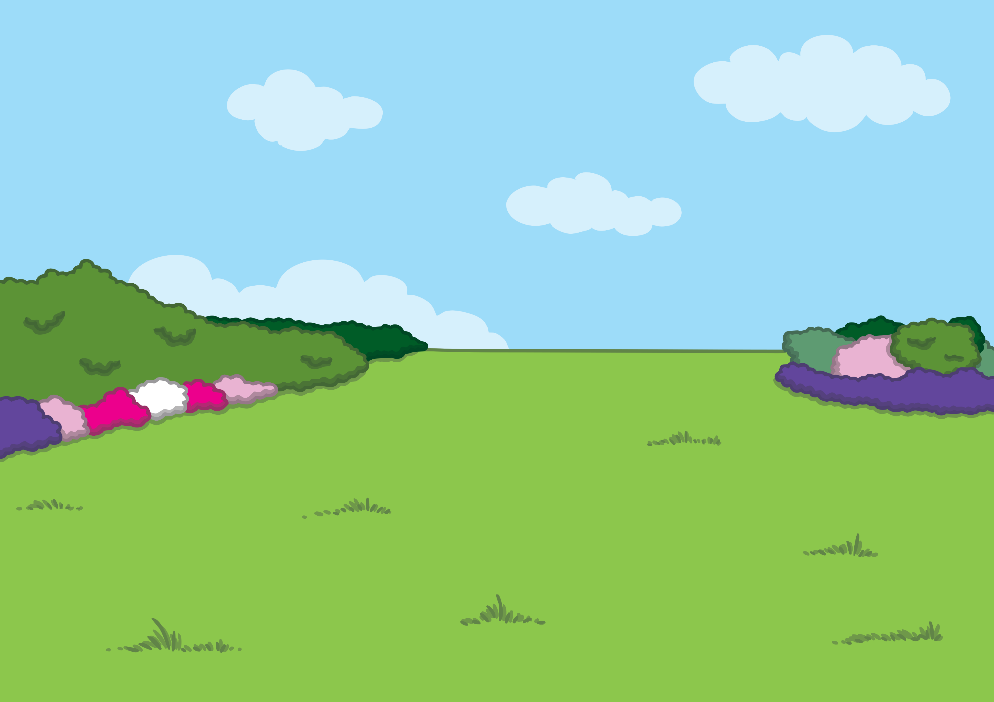 lawn
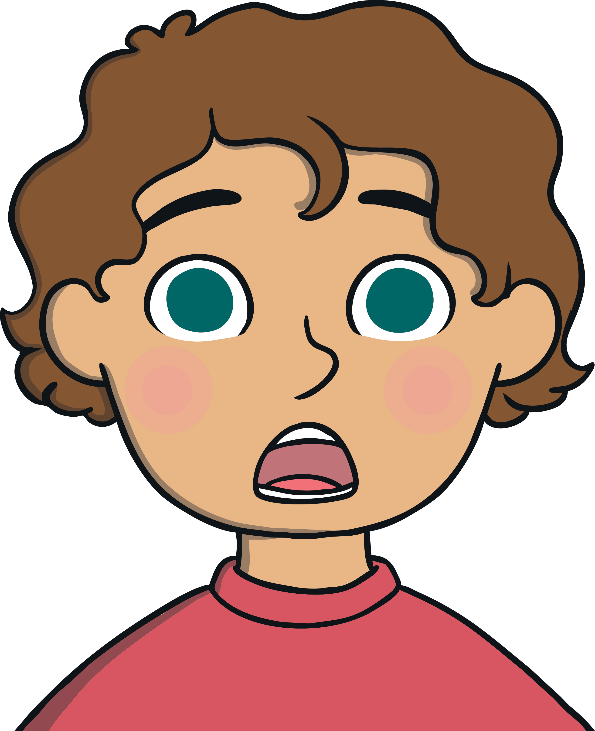 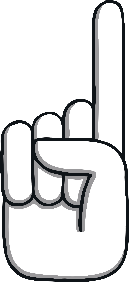 jaw
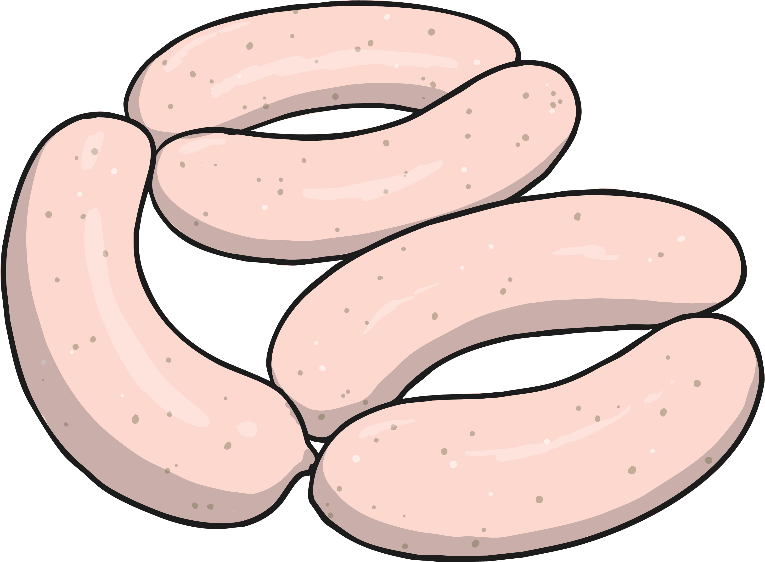 raw
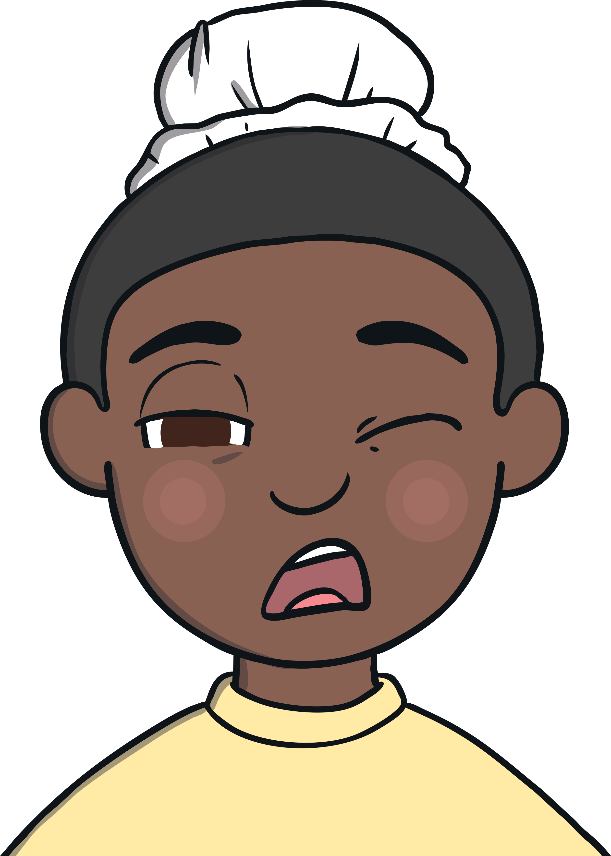 yawn
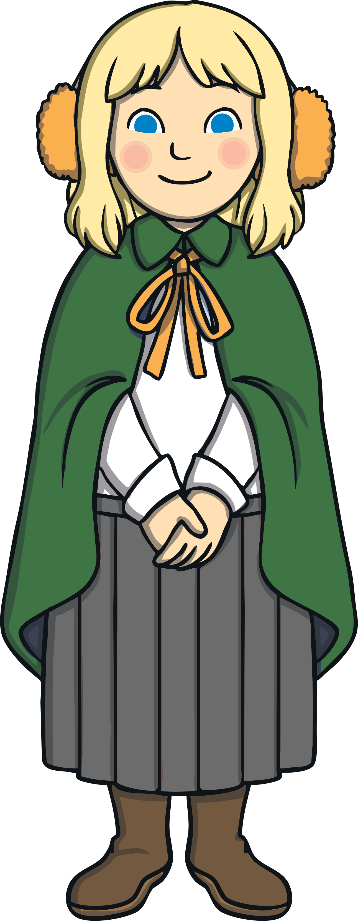 shawl
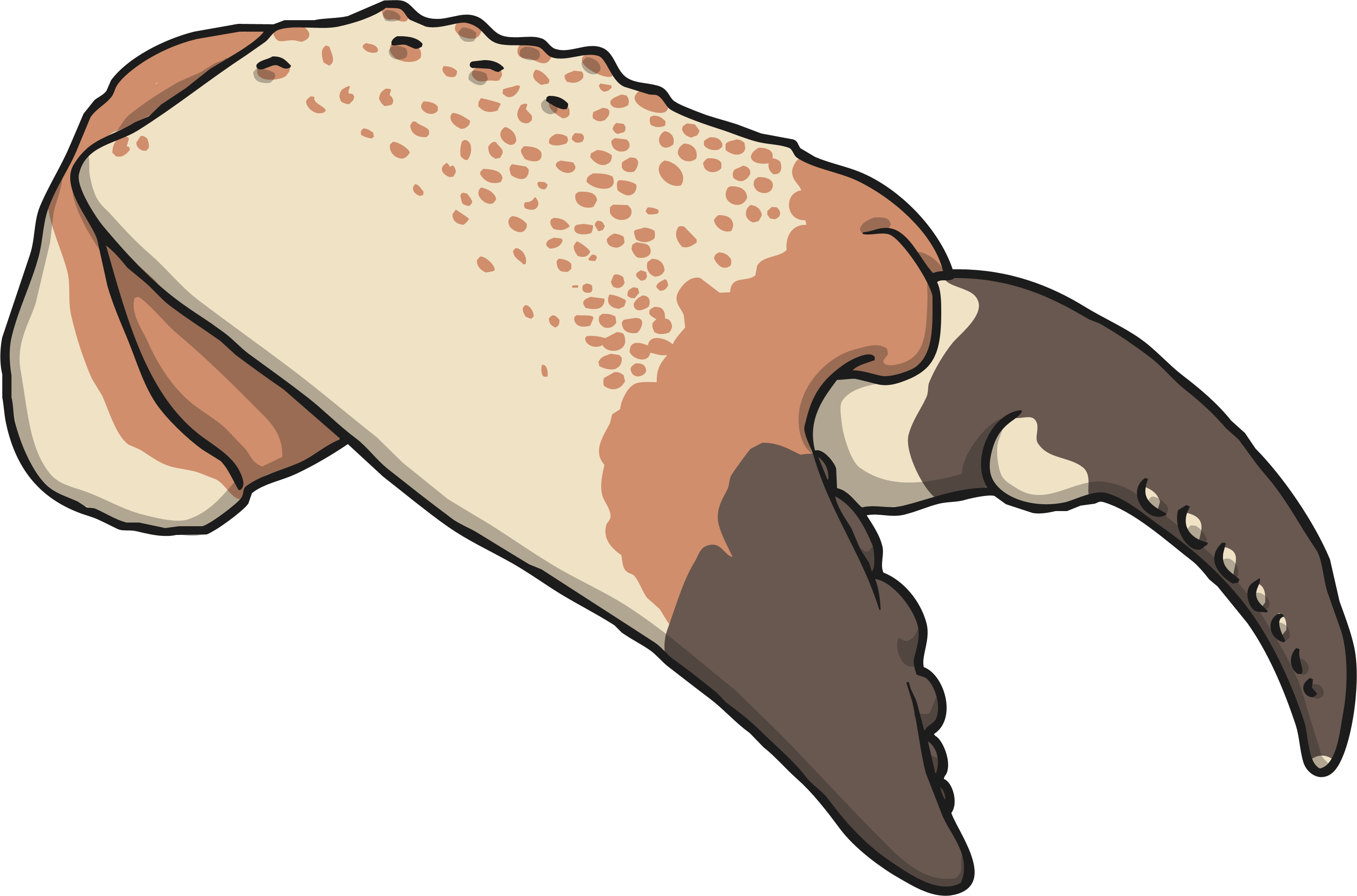 claw
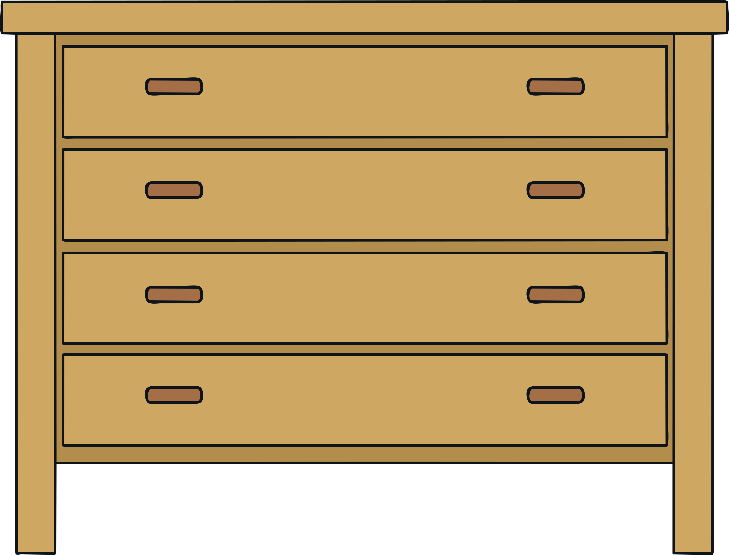 drawer
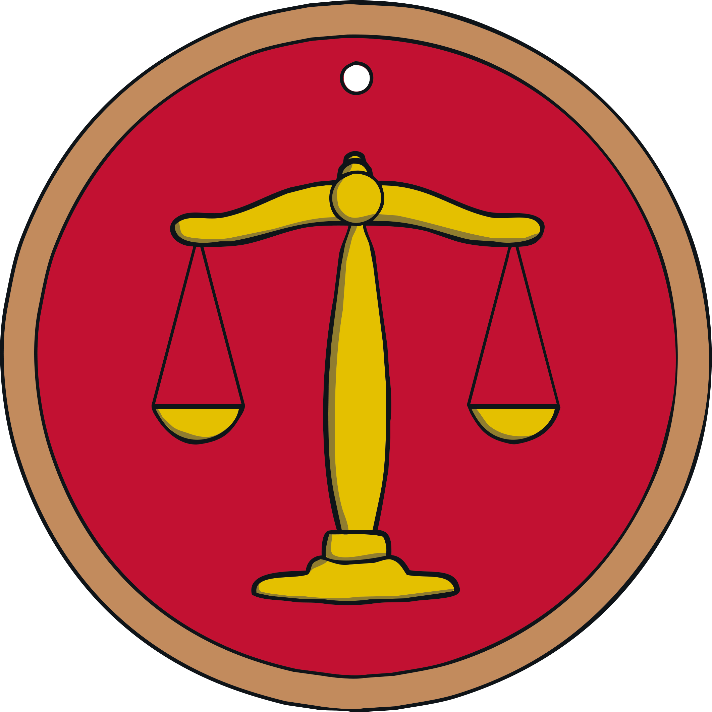 law